1.2 The Greek alphabet
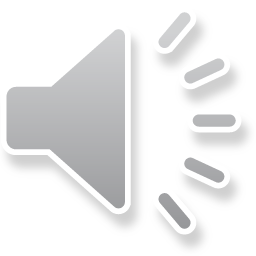 The Greek alphabet
Introduction
In this topic, we will
Introduce the Greek alphabet
Describe where you will use them
Give some history
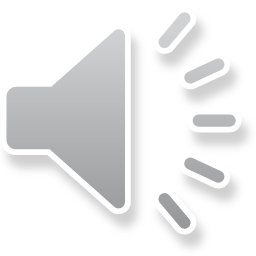 2
The Greek alphabet
The Greek alphabet
In this course and in future courses, we will use Greek letters
Greek letters will be ubiquitous in quantum mechanics

Like the Latin alphabet, there are both lower- and upper-case letters

English tends to have short names that are never written
	ai	bee	see	dee	ee	ef	gee	aitch	eye	jay	kay	el	em	en	oh	pee	kyou	are	es	tee	you	vee	double-you  	eks	why	zed
Greek names tend to be multisyllabic
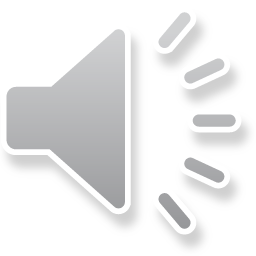 3
The Greek alphabet
Greek alphabet
A    a	alpha				 N    n	nu
	B    b 	beta				 X    x	xi
	G    g 	gamma				 O    o	omicron
	D   d 	delta				 P    p	pi
	E   e 	epsilon				 R    r	rho
	Z   z 	zeta				 S    s	sigma
	H   h 	eta				 T    t	tau
	Q   q 	theta				 U    u	upsilon
	 I    i 	iota				 F    f	phi
	K   k 	kappa				 C    c	chi
	L   l 	lambda				 Y   y	psi
	M  m 	mu				 W    w	omega
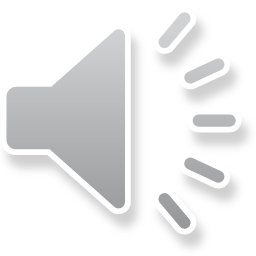 4
The Greek alphabet
Greek alphabet
Letters similar to Latin letters are often not used
A    a	alpha				 N    n	nu
	B    b 	beta				 X    x	xi
	G    g 	gamma				 O    o	omicron
	D   d 	delta				 P    p	pi
	E   e 	epsilon				 R    r	rho
	Z   z 	zeta				 S    s	sigma
	H   h 	eta				 T    t	tau
	Q   q 	theta				 U    u	upsilon
	 I    i 	iota				 F    f	phi
	K   k 	kappa				 C    c	chi
	L   l 	lambda				 Y   y	psi
	M  m 	mu				 W    w	omega
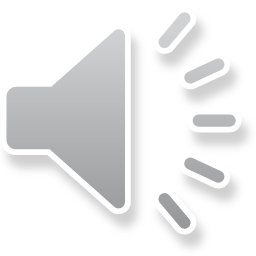 5
The Greek alphabet
Common Greek letters
Mathematics			p  d  e
	Statistics			m  s  c
	Angles, angular frequency	q  w
	Quantum mechanics		F  f  Y  y
	Algorithm analysis		w  W  Q  O  o
	Système international (si)	m
	This course			a  b  g  d  l  s
	English				alphabet (alpha-beta)
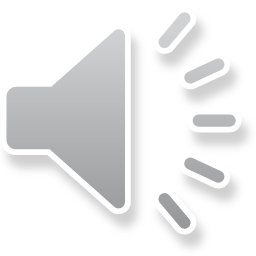 6
The Greek alphabet
Some fun history
Semitic languages focus on consonants (abjads)
Hebrew, Arabic and Phoenician likely adopted their alphabet from Egyptian hieroglyphics
Greeks trading with the Phoenicians adopted their alphabet
Certain letters became vowels

	Phoenician	 Hebrew	  Arabic		    Greek
	  alep		alef	א	’alif	ا	alpha	Aa
	  bet		bet	ב	ba’	ب	beta	Bb
	  giml		gimel	ג	jim	ج	gamma	Gg
	  dalet		dalet	ד	dal	د	delta	Dd
	  he		hei	ה	ha’	ه	epsilon	Ee
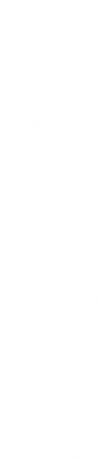 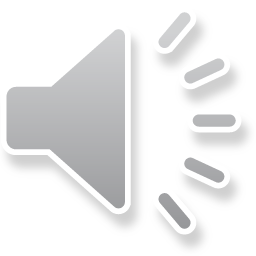 7
The Greek alphabet
Summary
In this topic, we’ve introduced the Greek alphabet
You will use these throughout your undergraduate career
I’ll introduce them again when I use them
Try, however, to familiarize yourself with them
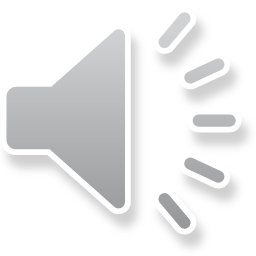 8
The Greek alphabet
References
[1]	https://en.wikipedia.org/wiki/Phoenician_alphabet
[2]	https://en.wikipedia.org/wiki/Greek_alphabet
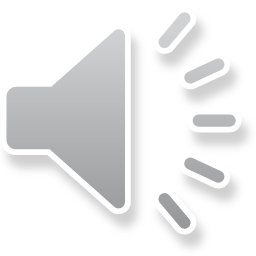 9
The Greek alphabet
Acknowledgments
None so far.
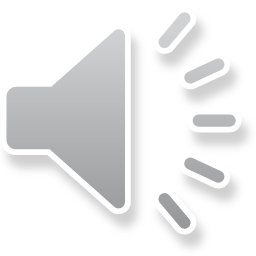 10
The Greek alphabet
Colophon
These slides were prepared using the Cambria typeface. Mathematical equations use Times New Roman, and source code is presented using Consolas.

The photographs of flowers and a monarch butter appearing on the title slide and accenting the top of each other slide were taken at the Royal Botanical Gardens in October of 2017 by Douglas Wilhelm Harder. Please see
https://www.rbg.ca/
for more information.
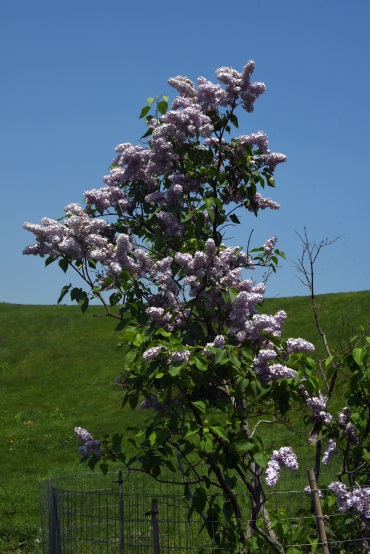 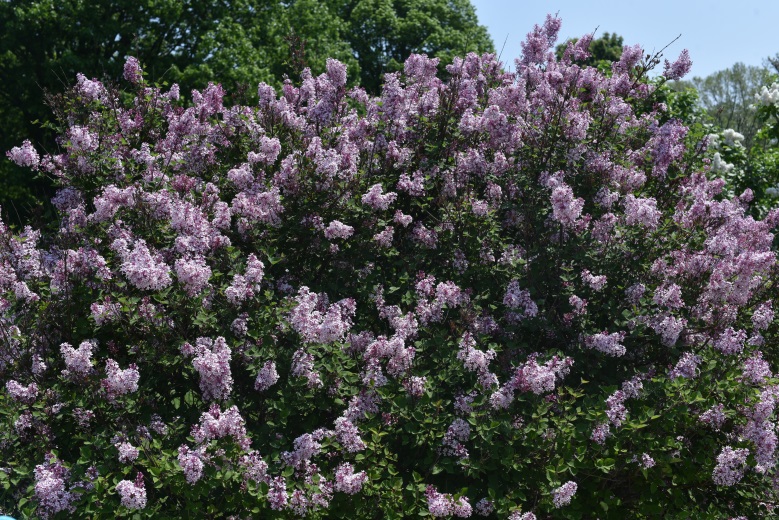 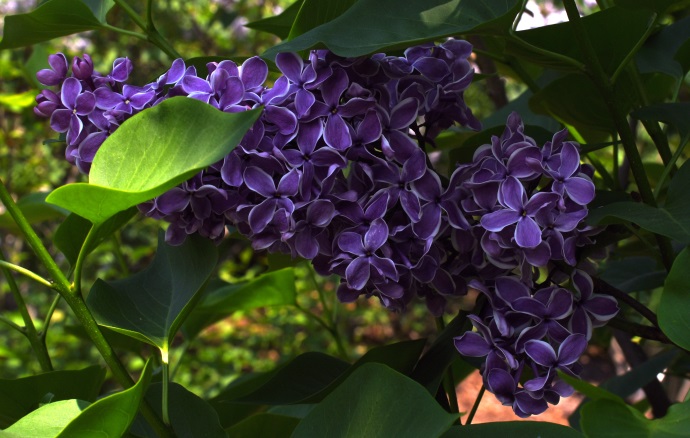 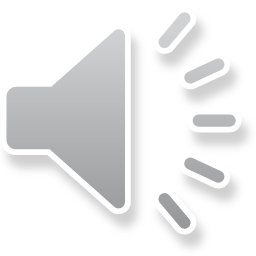 11
The Greek alphabet
Disclaimer
These slides are provided for the ne 112 Linear algebra for nanotechnology engineering course taught at the University of Waterloo. The material in it reflects the authors’ best judgment in light of the information available to them at the time of preparation. Any reliance on these course slides by any party for any other purpose are the responsibility of such parties. The authors accept no responsibility for damages, if any, suffered by any party as a result of decisions made or actions based on these course slides for any other purpose than that for which it was intended.
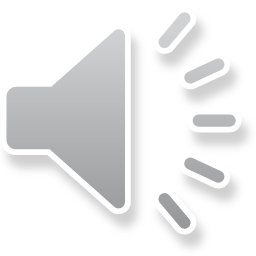 12